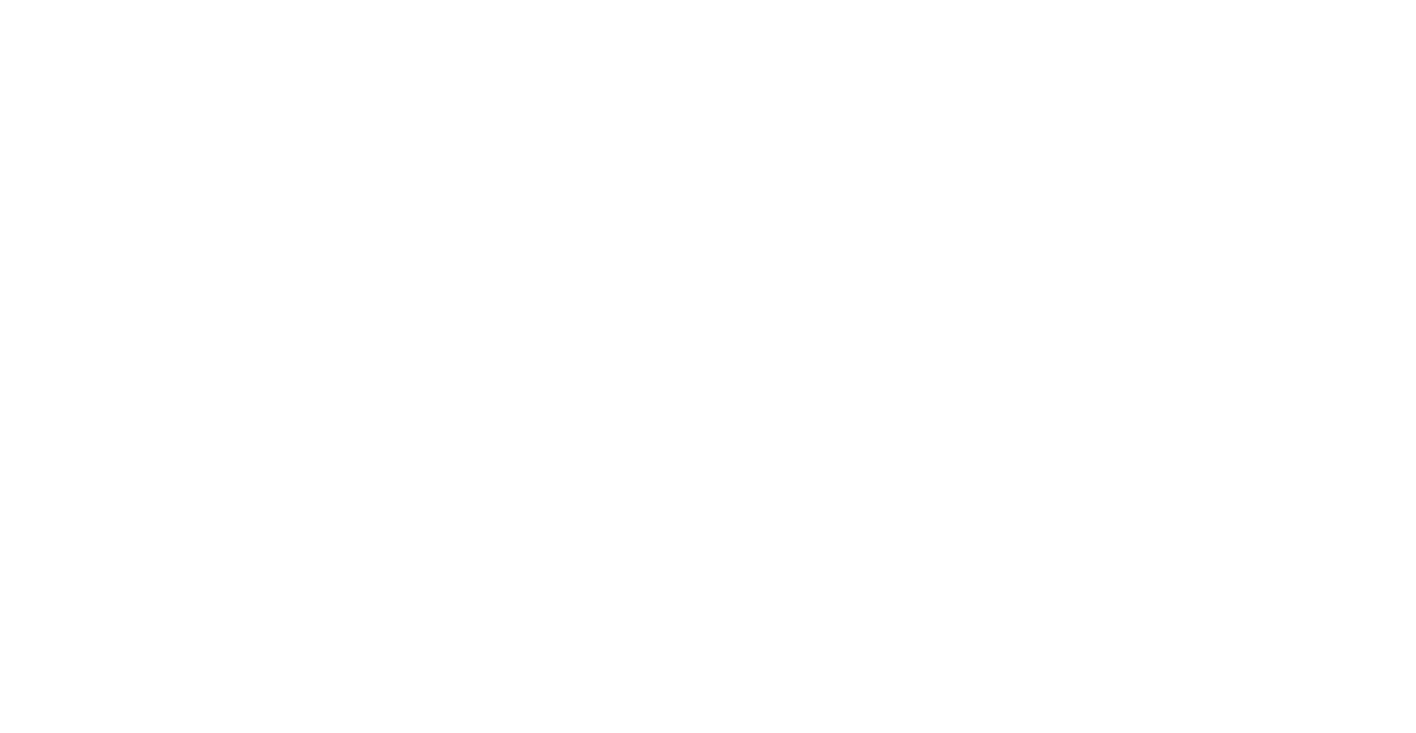 Psalm 105 (DNP) 	t. J. Boom, J.P. Kuijper; m. Genève 1562
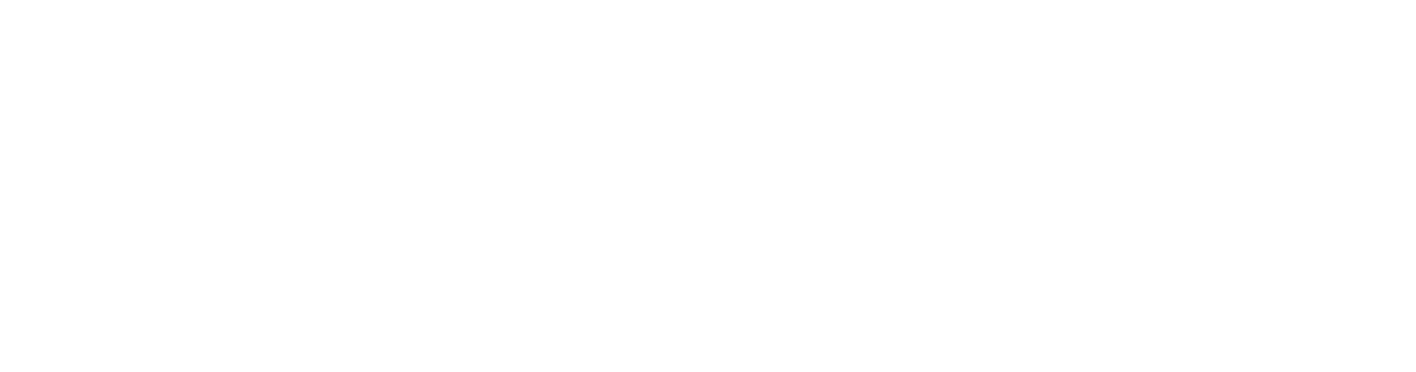 Psalm 105 (DNP) 	t. J. Boom, J.P. Kuijper; m. Genève 1562
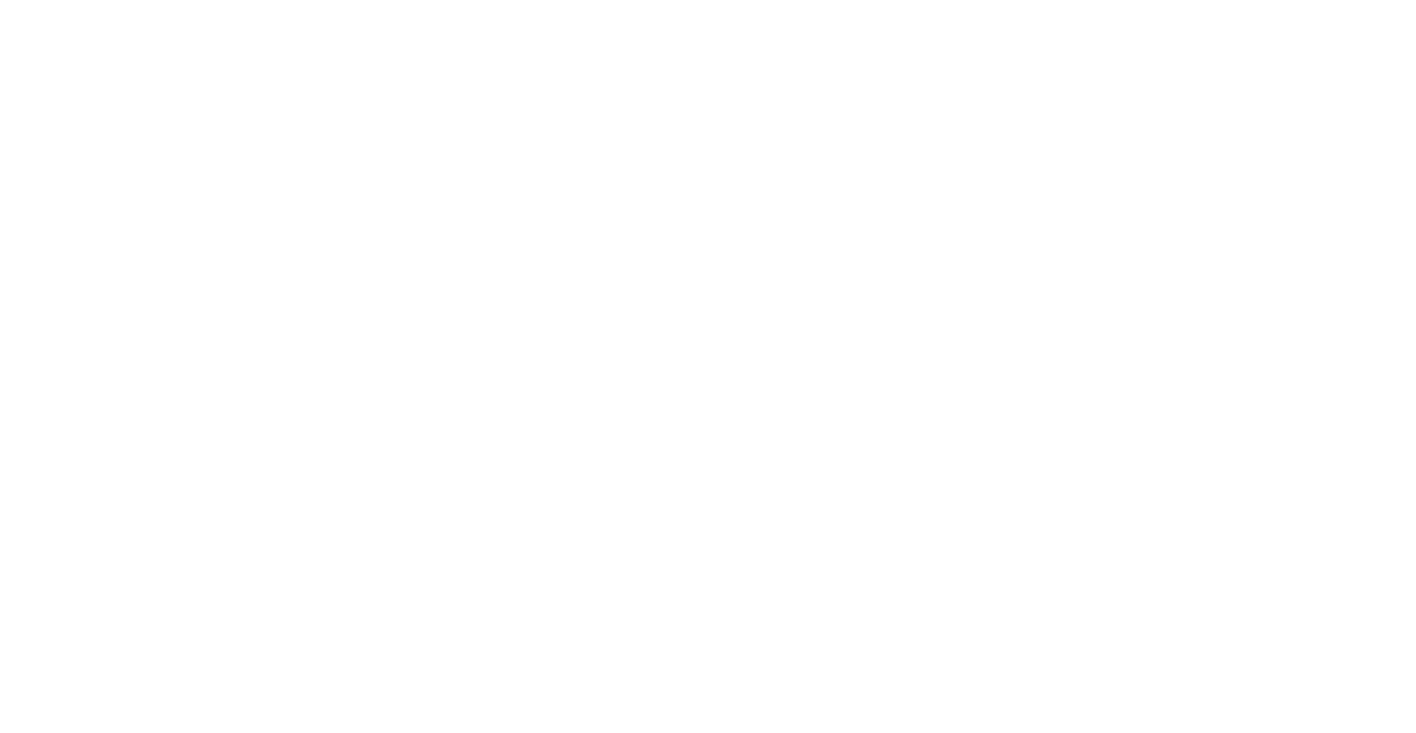 Psalm 105 (DNP) 	t. J. Boom, J.P. Kuijper; m. Genève 1562
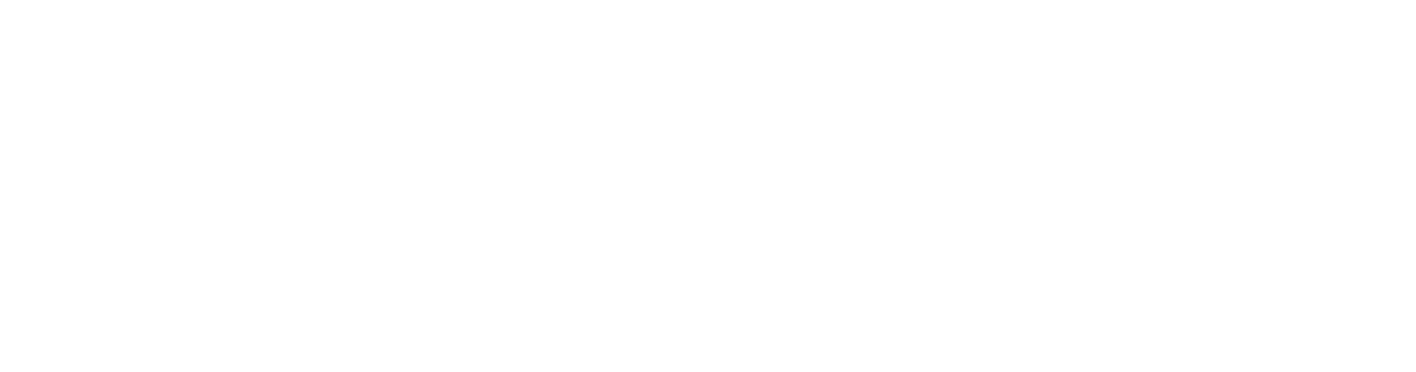 Psalm 105 (DNP) 	t. J. Boom, J.P. Kuijper; m. Genève 1562
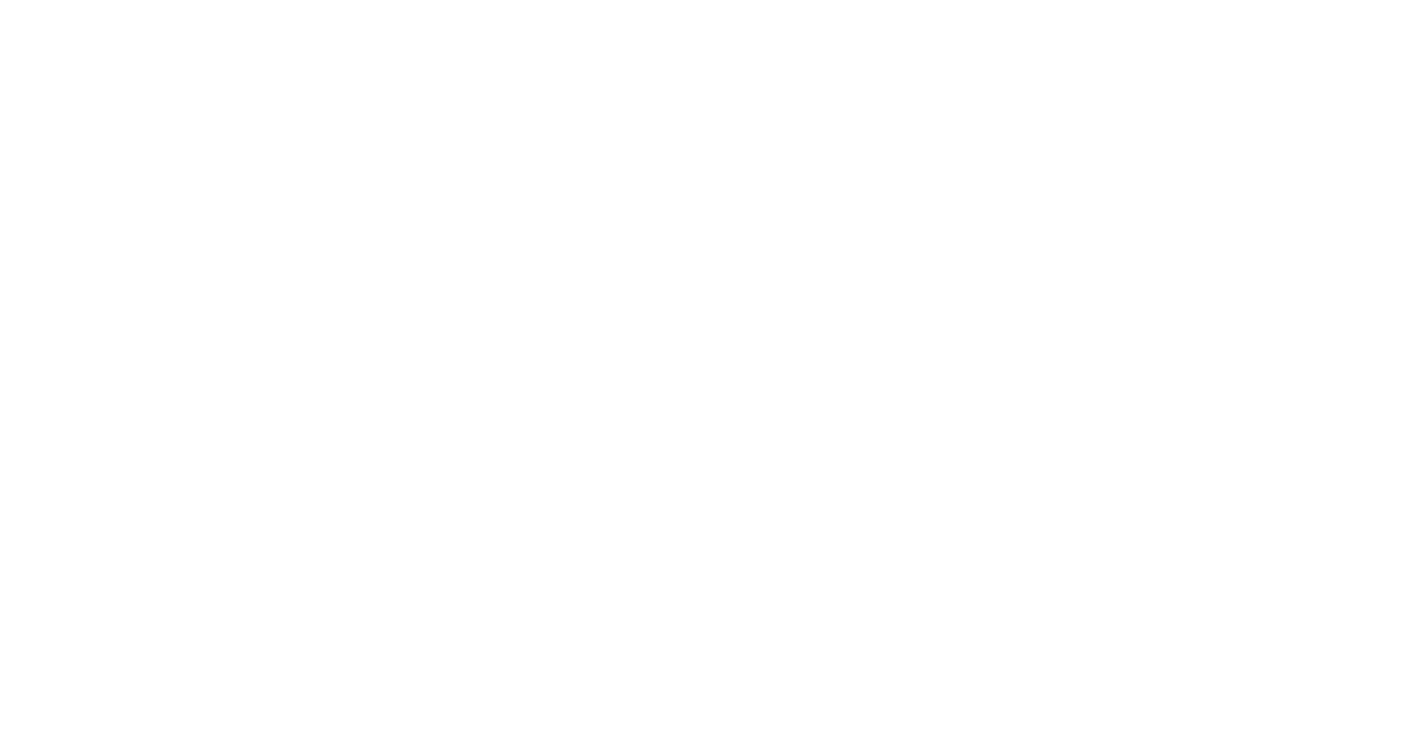 Psalm 105 (DNP) 	t. J. Boom, J.P. Kuijper; m. Genève 1562
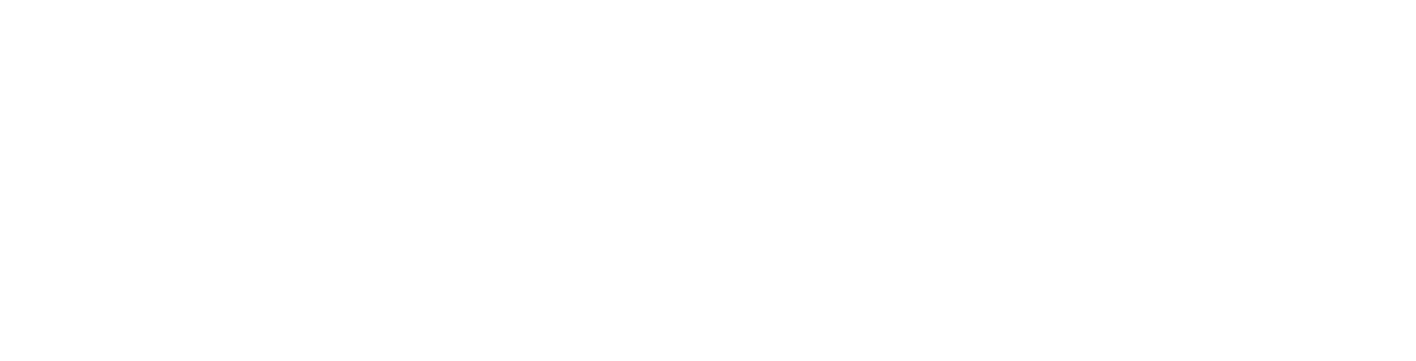 Psalm 105 (DNP) 	t. J. Boom, J.P. Kuijper; m. Genève 1562
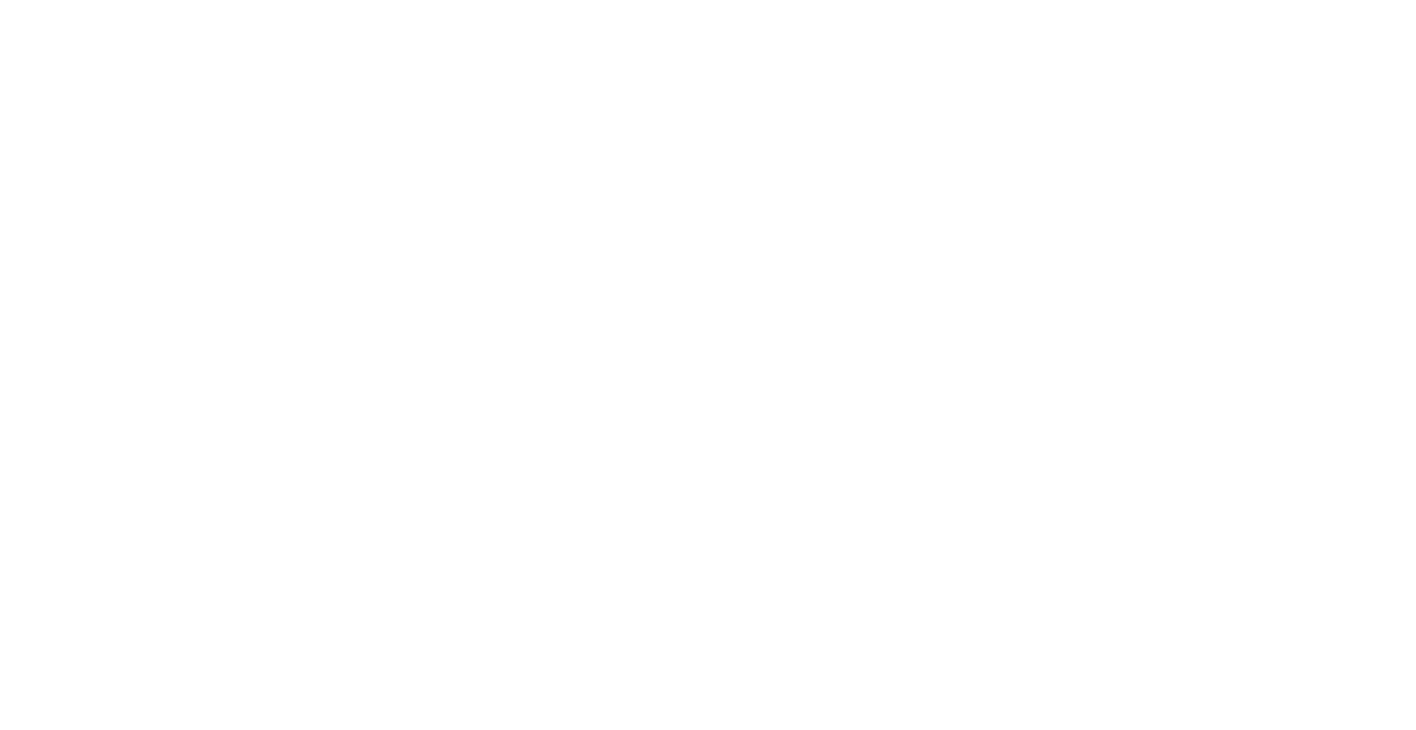 Psalm 105 (DNP) 	t. J. Boom, J.P. Kuijper; m. Genève 1562
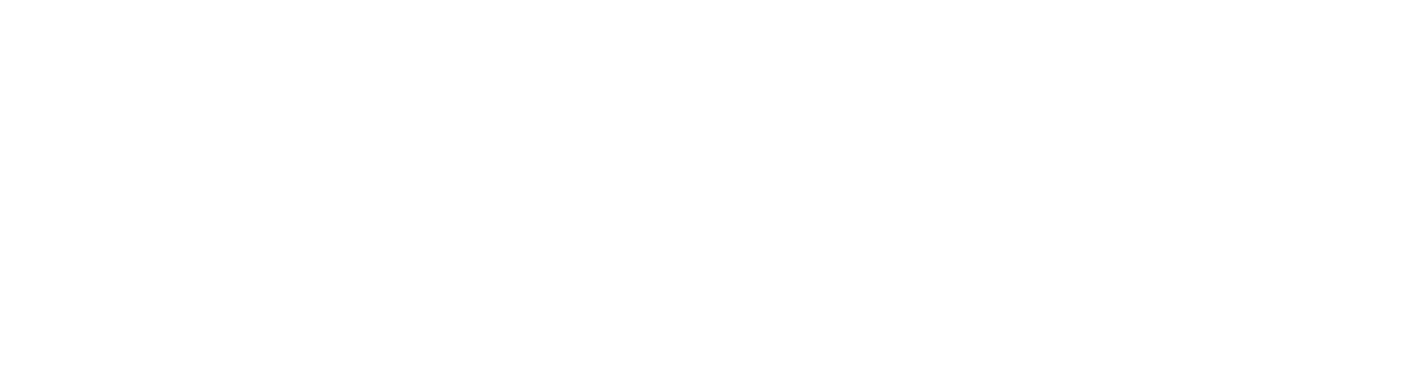 Psalm 105 (DNP) 	t. J. Boom, J.P. Kuijper; m. Genève 1562
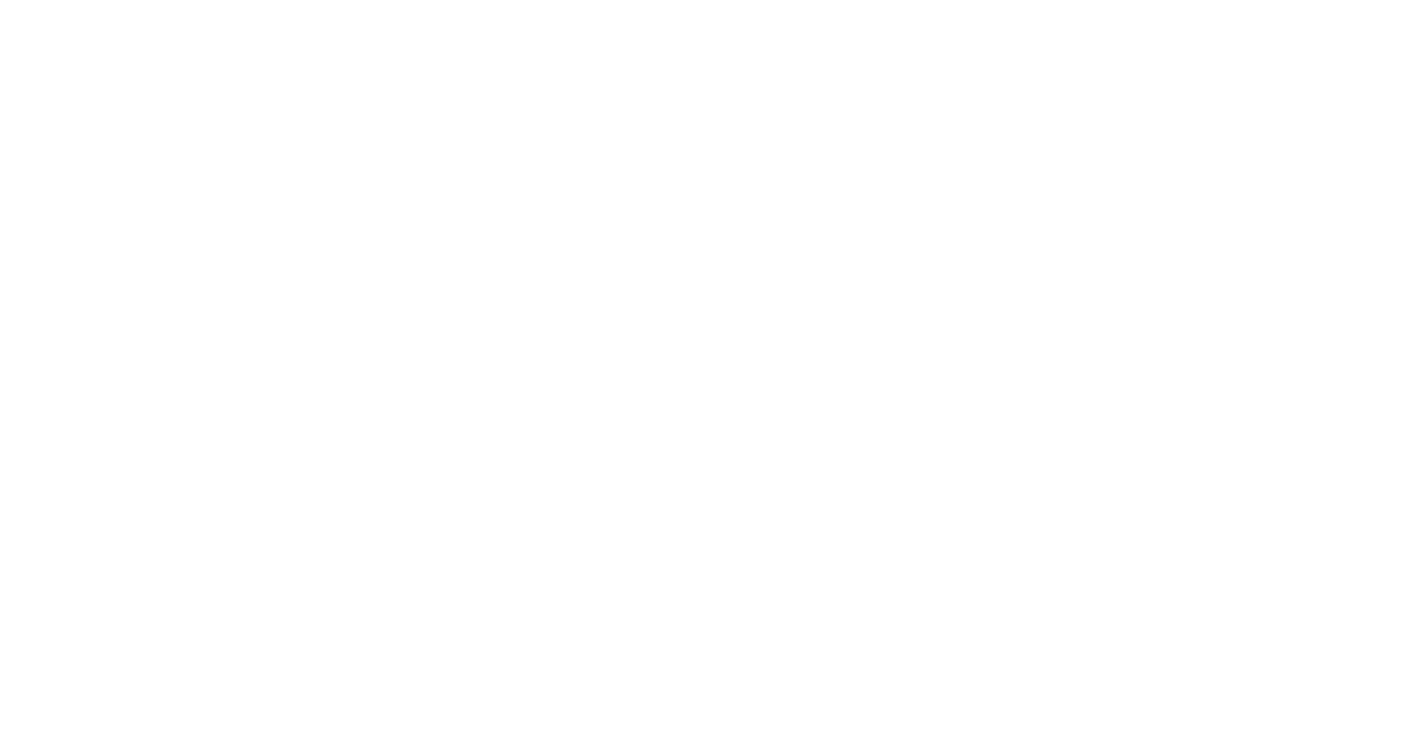 Psalm 105 (DNP) 	t. J. Boom, J.P. Kuijper; m. Genève 1562
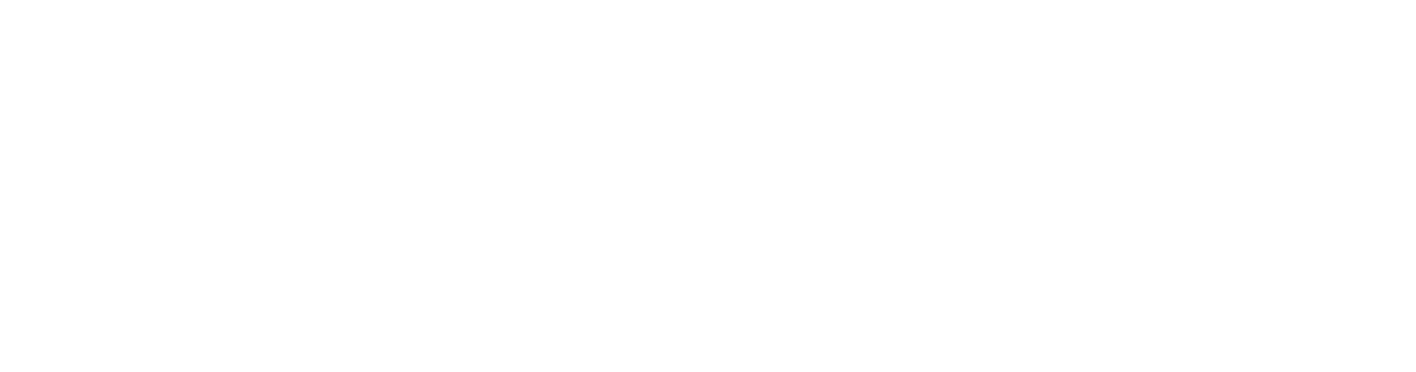 Psalm 105 (DNP) 	t. J. Boom, J.P. Kuijper; m. Genève 1562
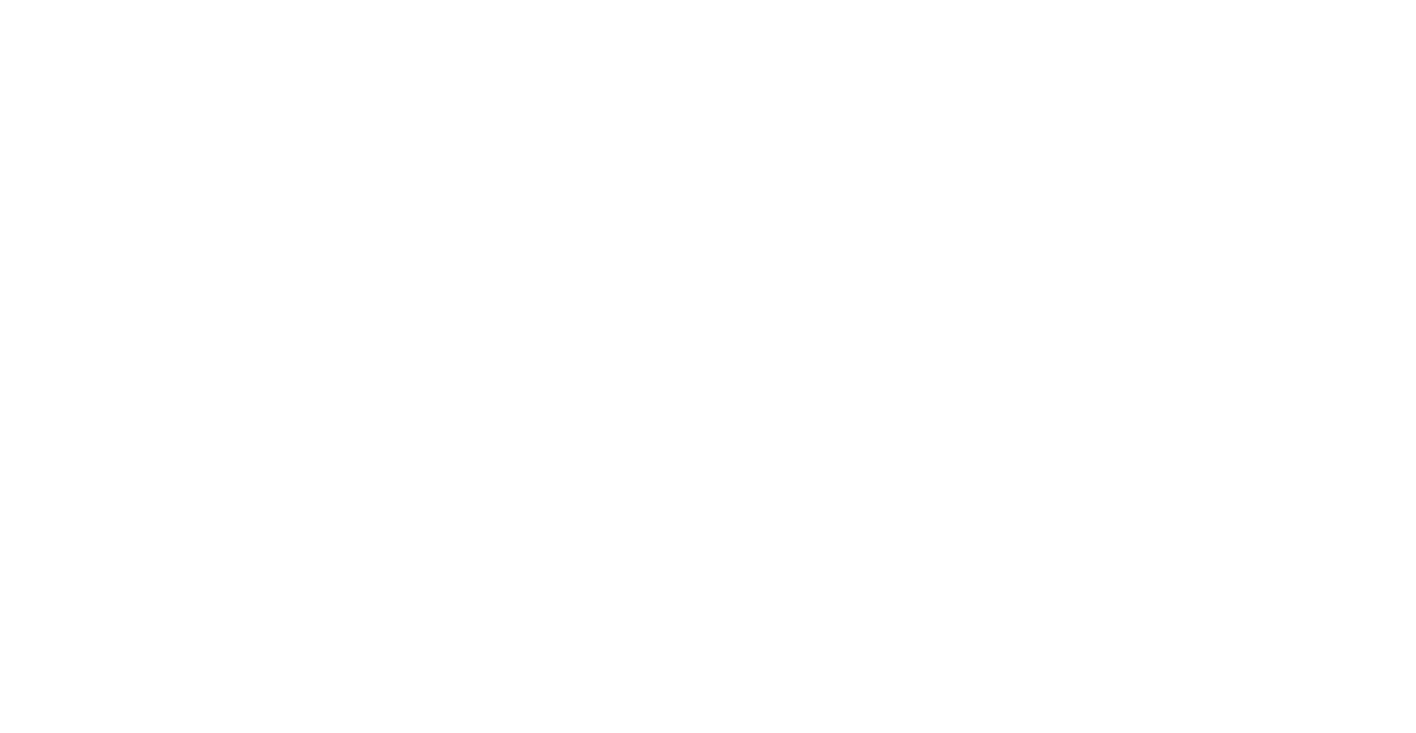 Psalm 105 (DNP) 	t. J. Boom, J.P. Kuijper; m. Genève 1562
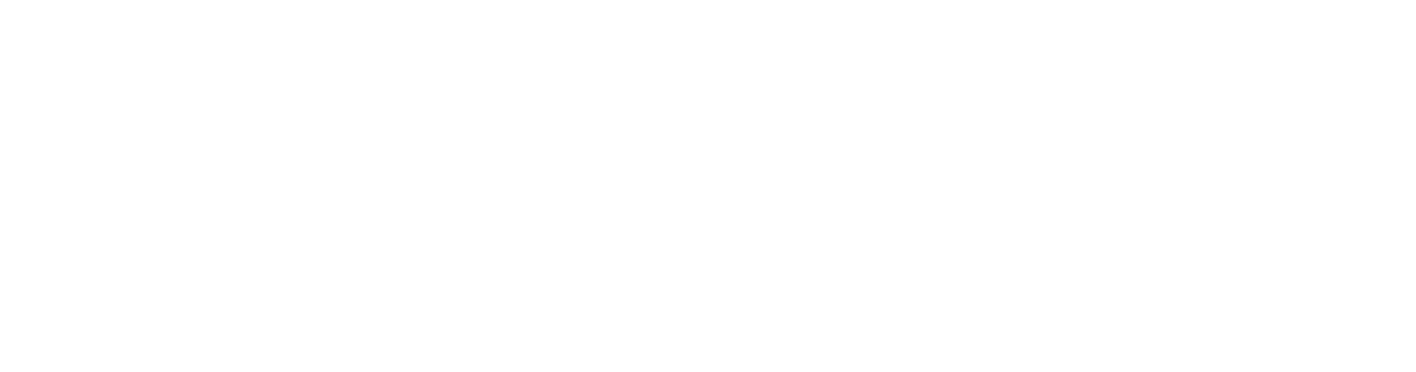 Psalm 105 (DNP) 	t. J. Boom, J.P. Kuijper; m. Genève 1562
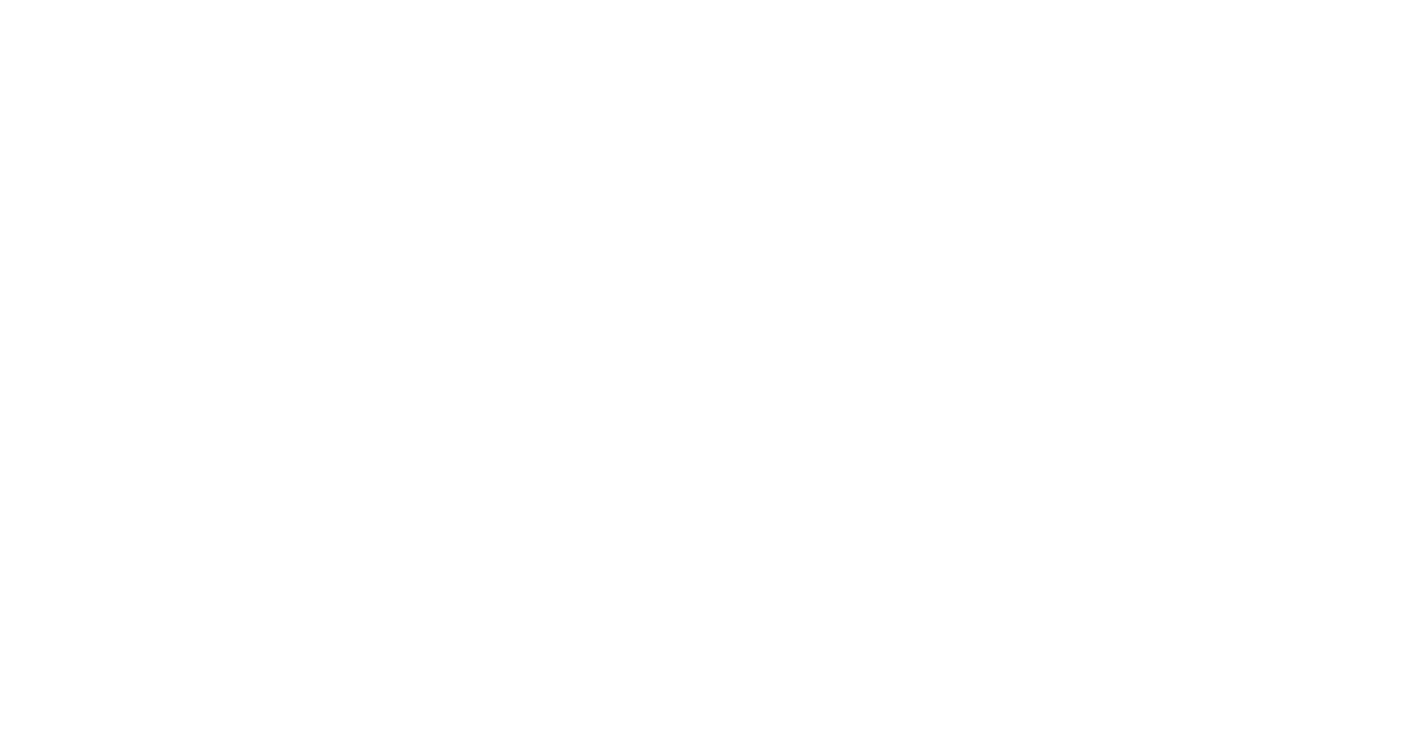 Psalm 105 (DNP) 	t. J. Boom, J.P. Kuijper; m. Genève 1562
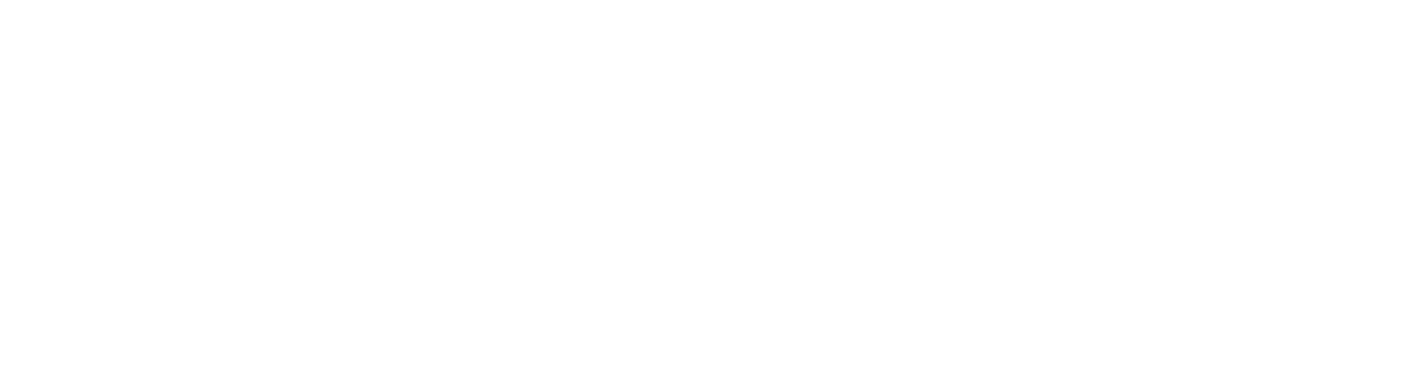 Psalm 105 (DNP) 	t. J. Boom, J.P. Kuijper; m. Genève 1562
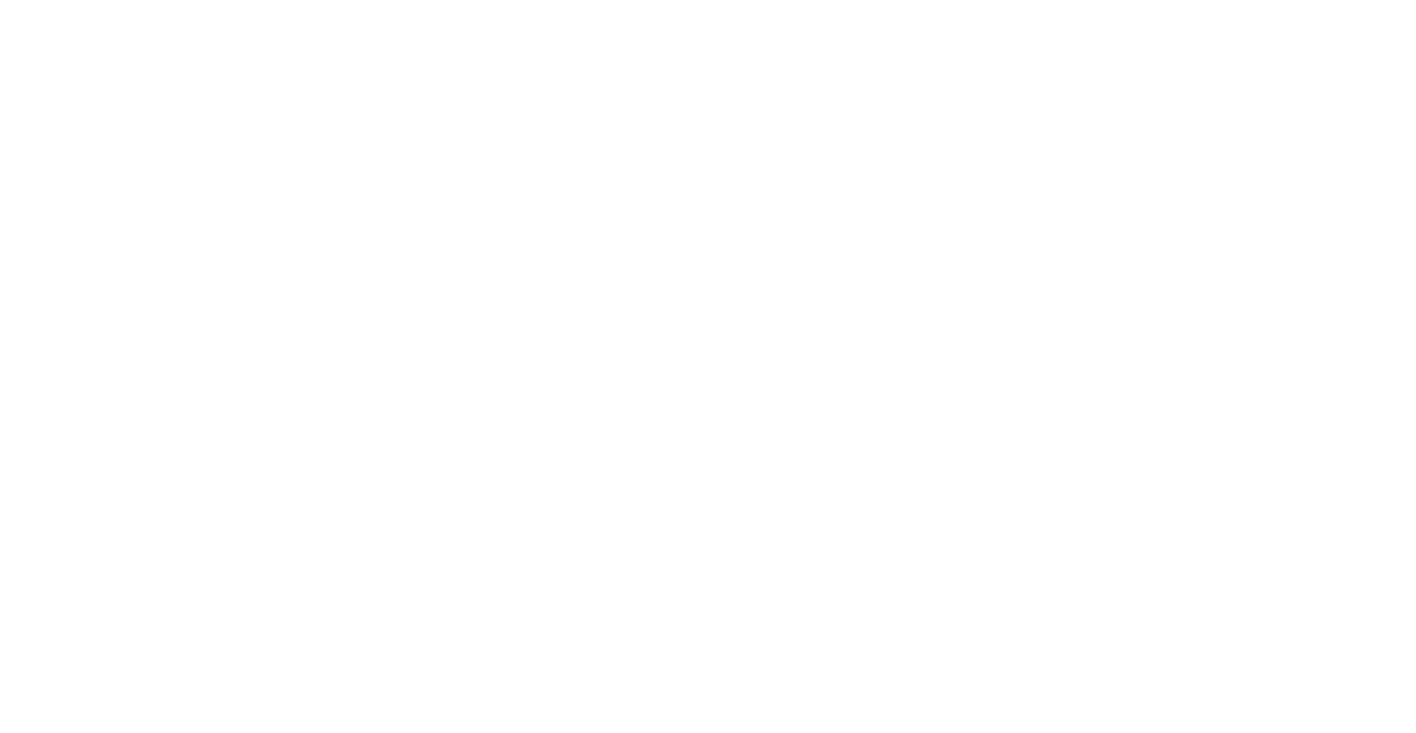 Psalm 105 (DNP) 	t. J. Boom, J.P. Kuijper; m. Genève 1562
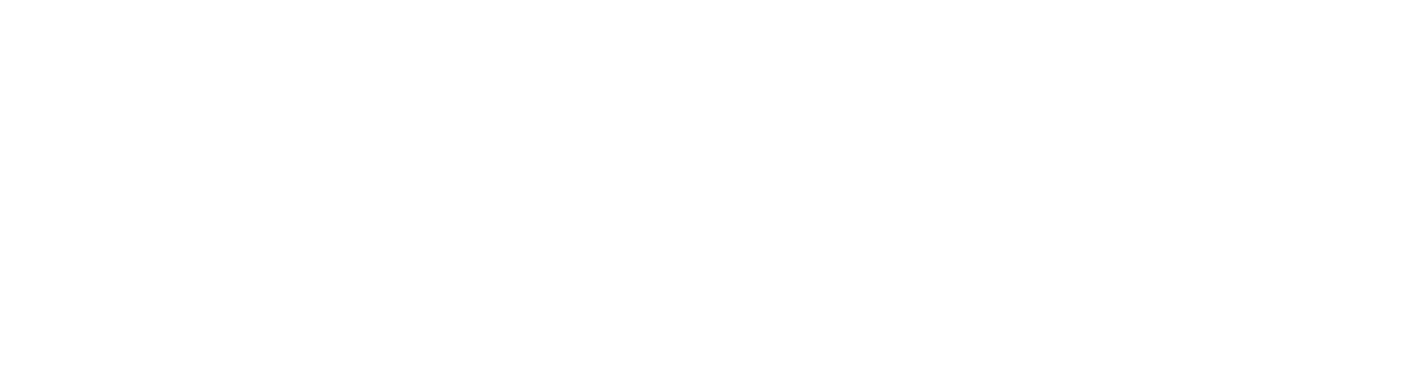 Psalm 105 (DNP) 	t. J. Boom, J.P. Kuijper; m. Genève 1562
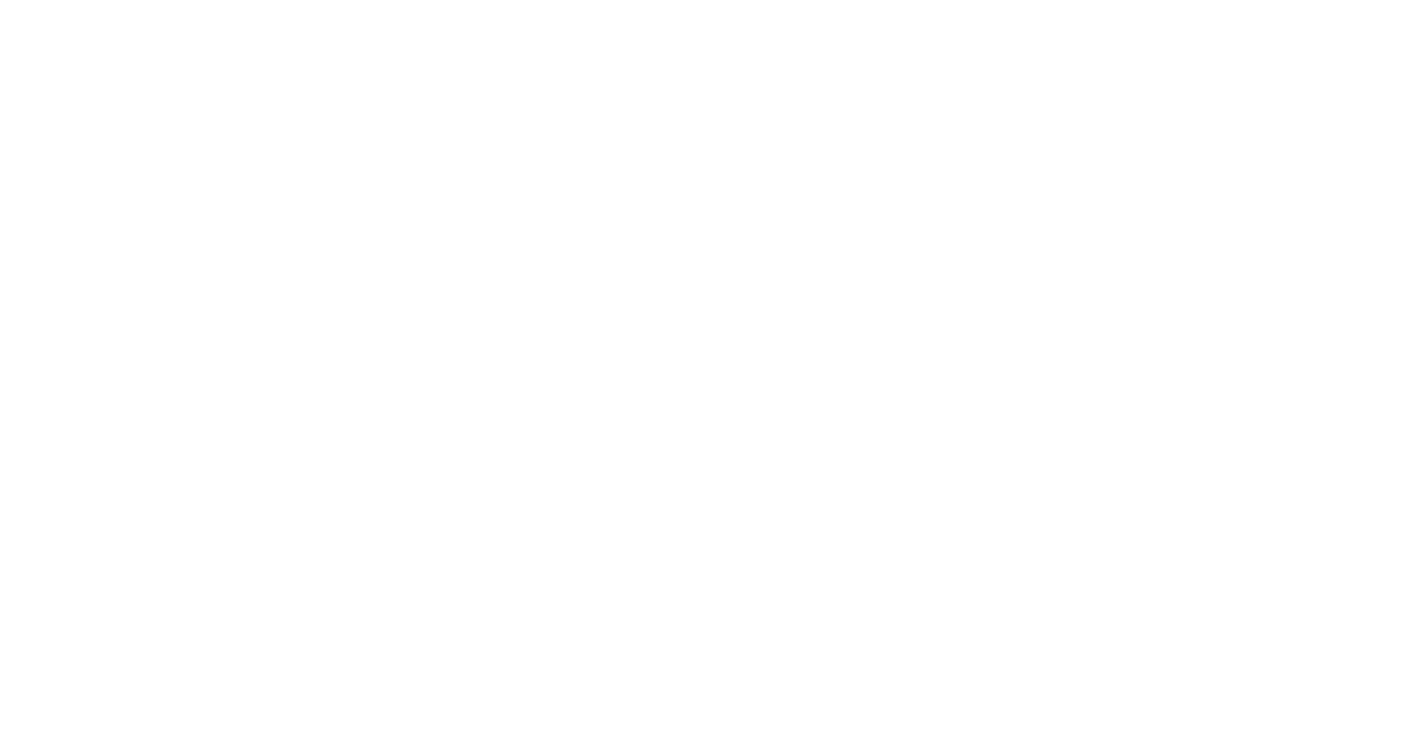 Psalm 105 (DNP) 	t. J. Boom, J.P. Kuijper; m. Genève 1562
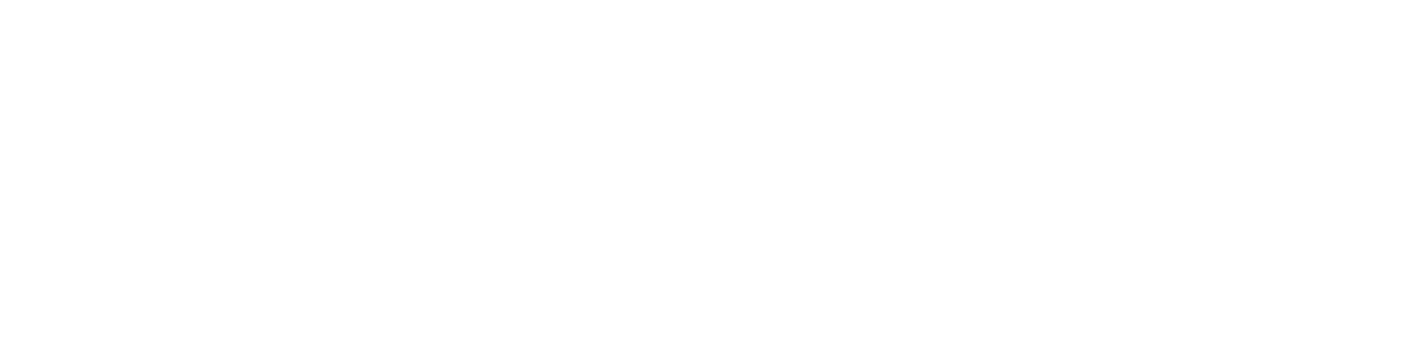 Psalm 105 (DNP) 	t. J. Boom, J.P. Kuijper; m. Genève 1562
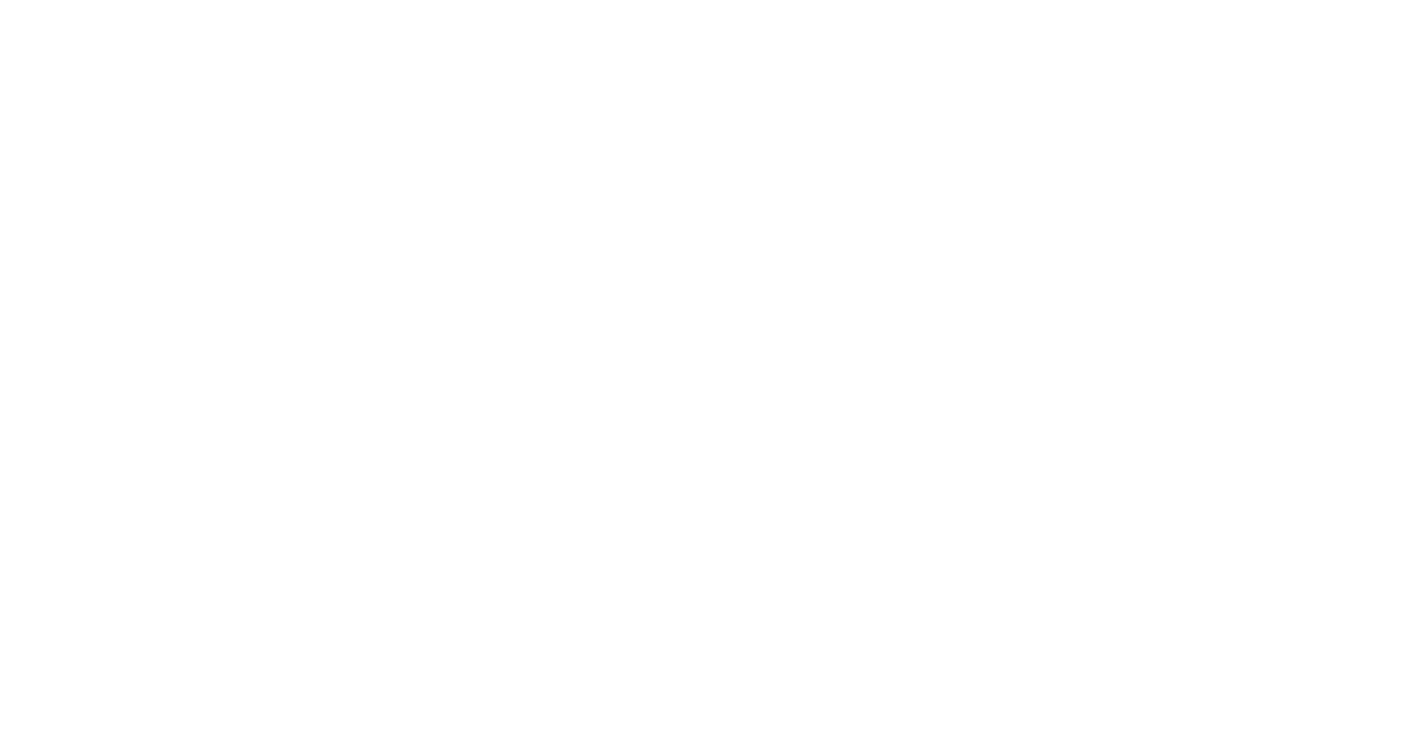 Psalm 105 (DNP) 	t. J. Boom, J.P. Kuijper; m. Genève 1562
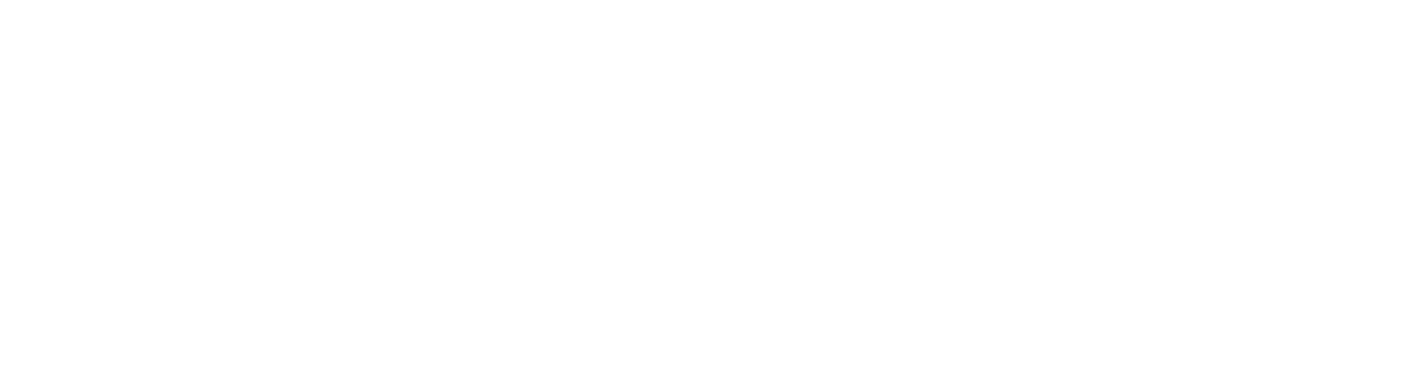 Psalm 105 (DNP) 	t. J. Boom, J.P. Kuijper; m. Genève 1562
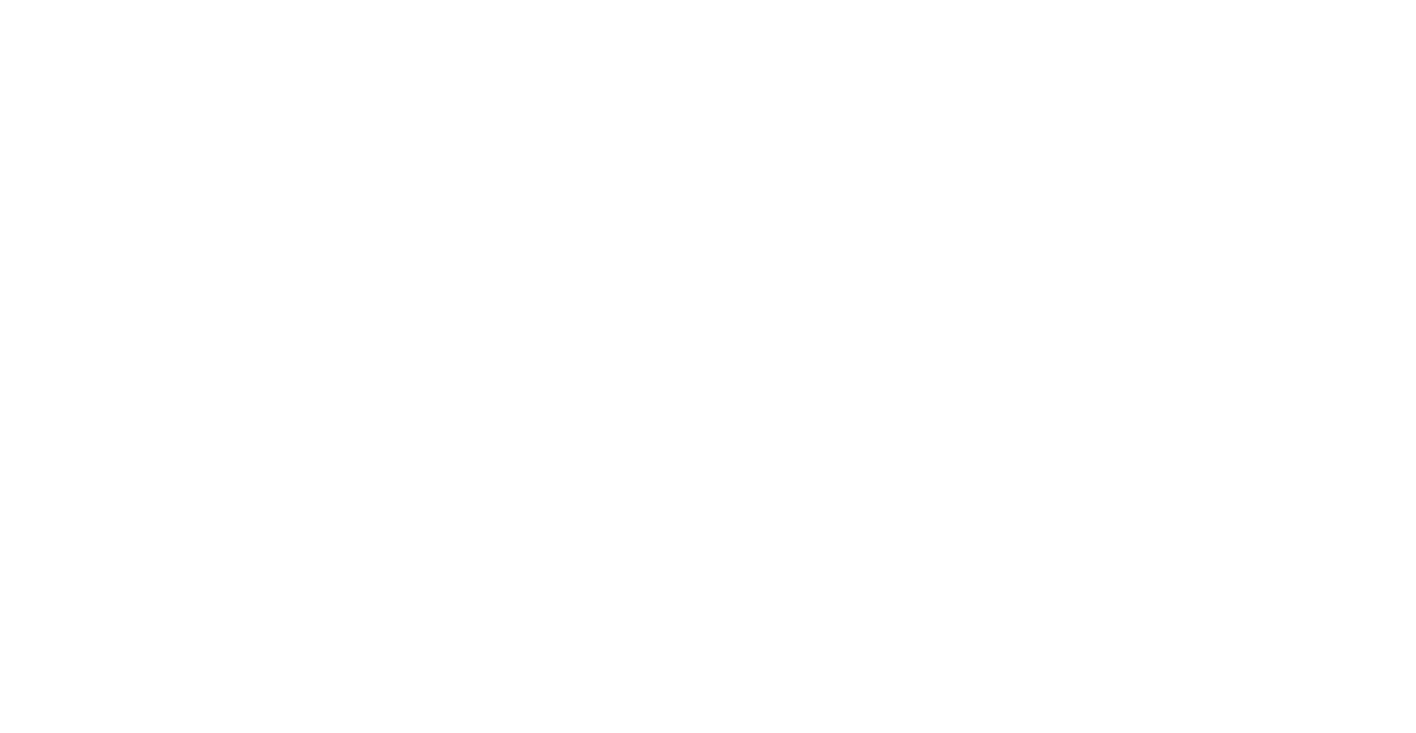 Psalm 105 (DNP) 	t. J. Boom, J.P. Kuijper; m. Genève 1562
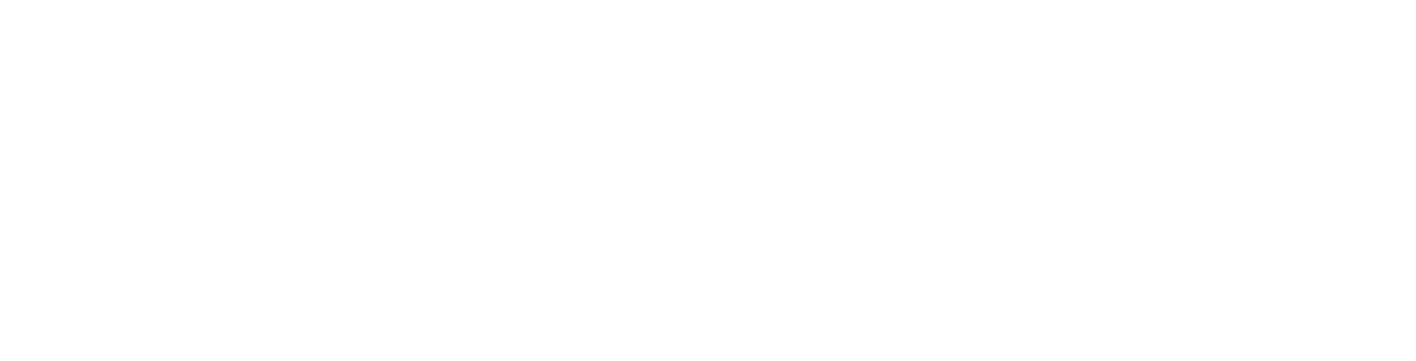 Psalm 105 (DNP) 	t. J. Boom, J.P. Kuijper; m. Genève 1562
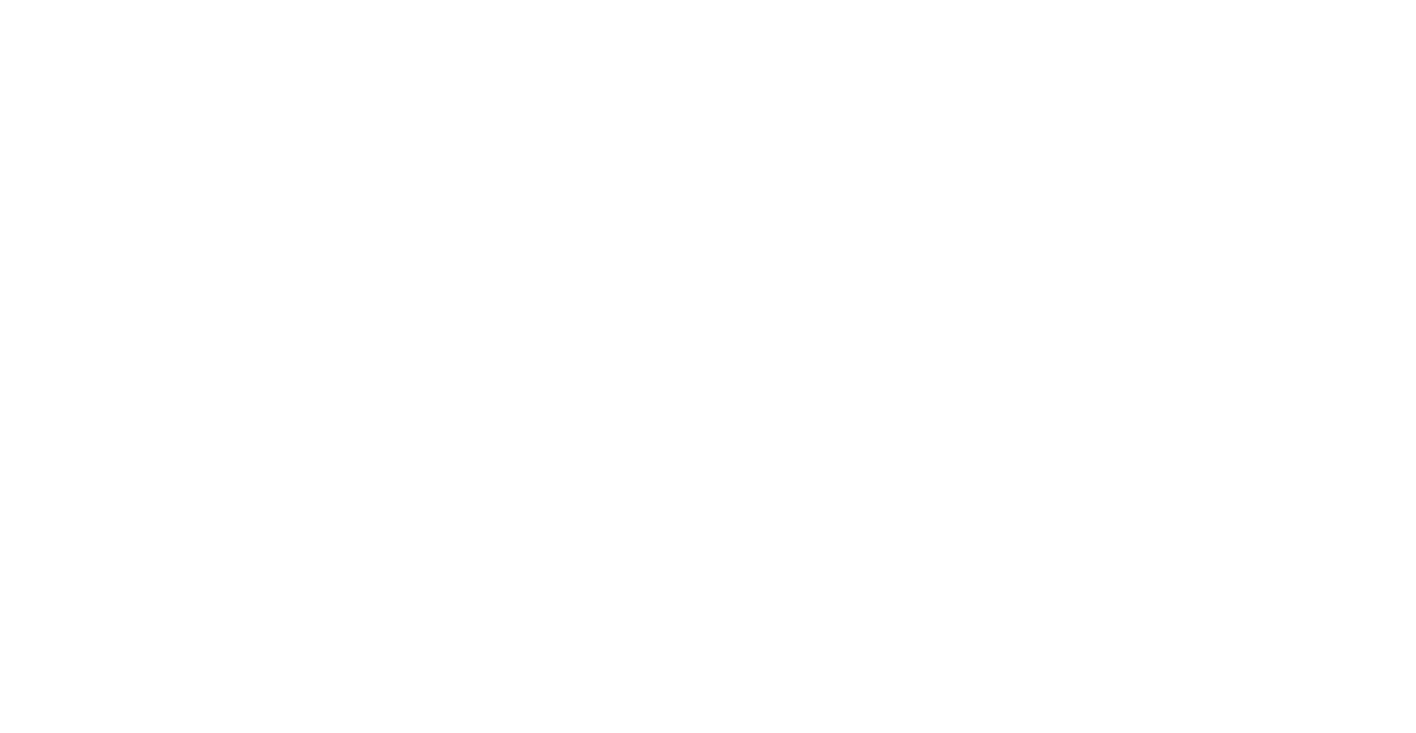 Psalm 105 (DNP) 	t. J. Boom, J.P. Kuijper; m. Genève 1562
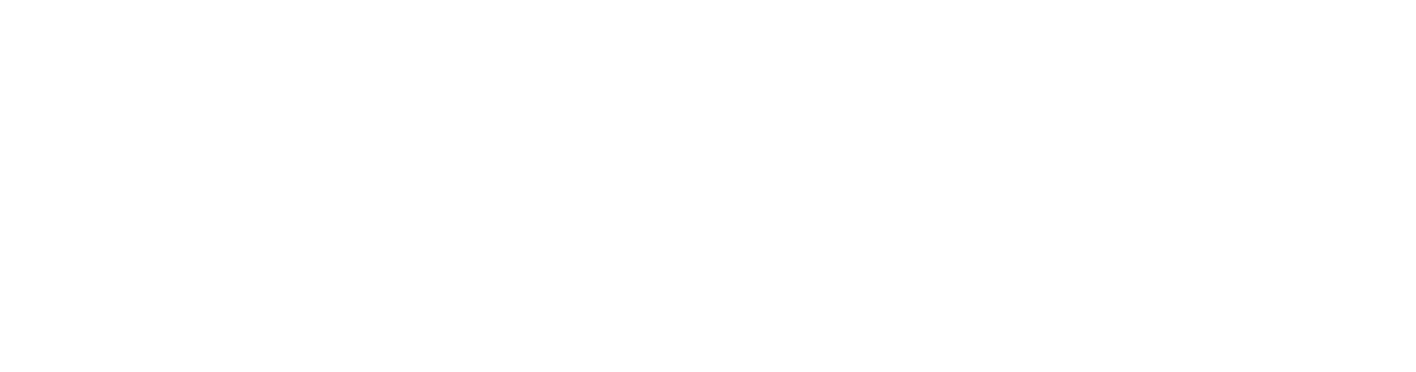 Psalm 105 (DNP) 	t. J. Boom, J.P. Kuijper; m. Genève 1562
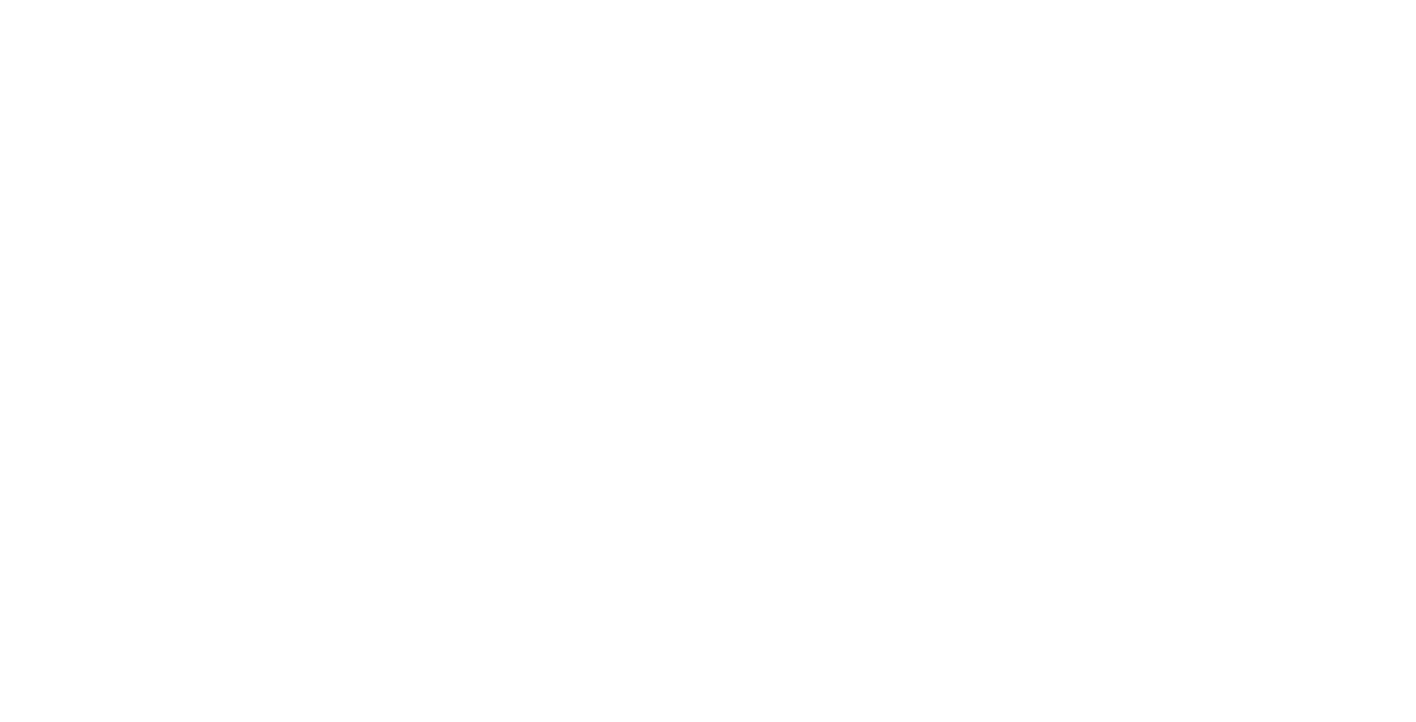 Psalm 105 (DNP) 	t. J. Boom, J.P. Kuijper; m. Genève 1562
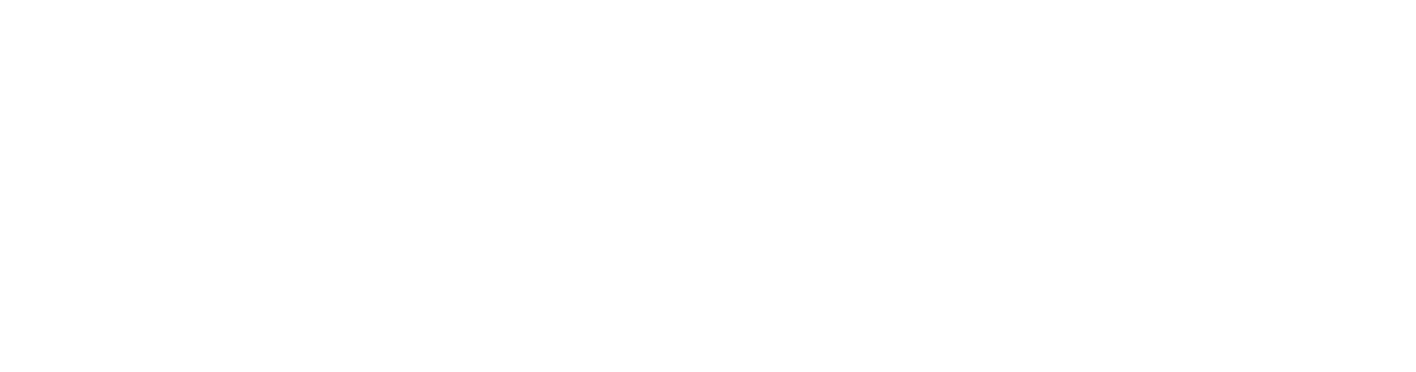 Psalm 105 (DNP) 	t. J. Boom, J.P. Kuijper; m. Genève 1562
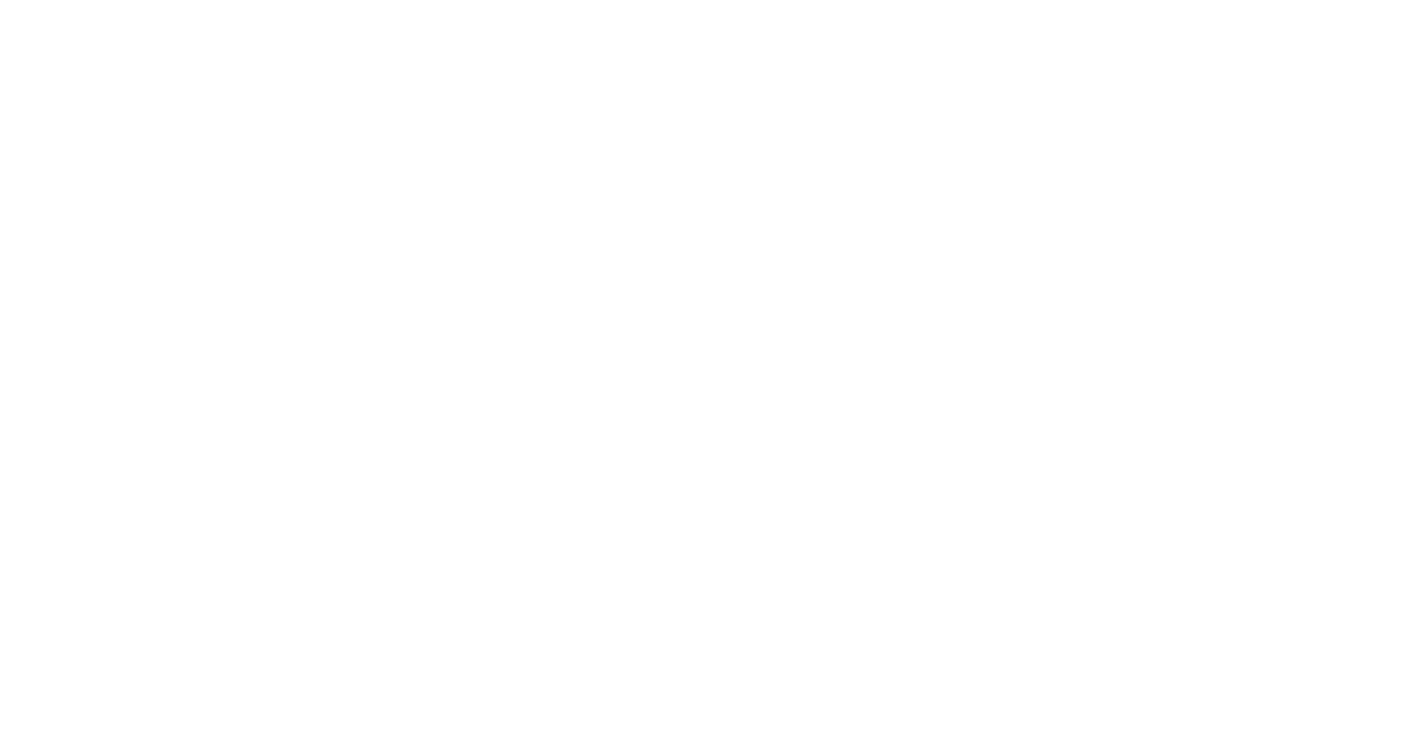 Psalm 105 (DNP) 	t. J. Boom, J.P. Kuijper; m. Genève 1562
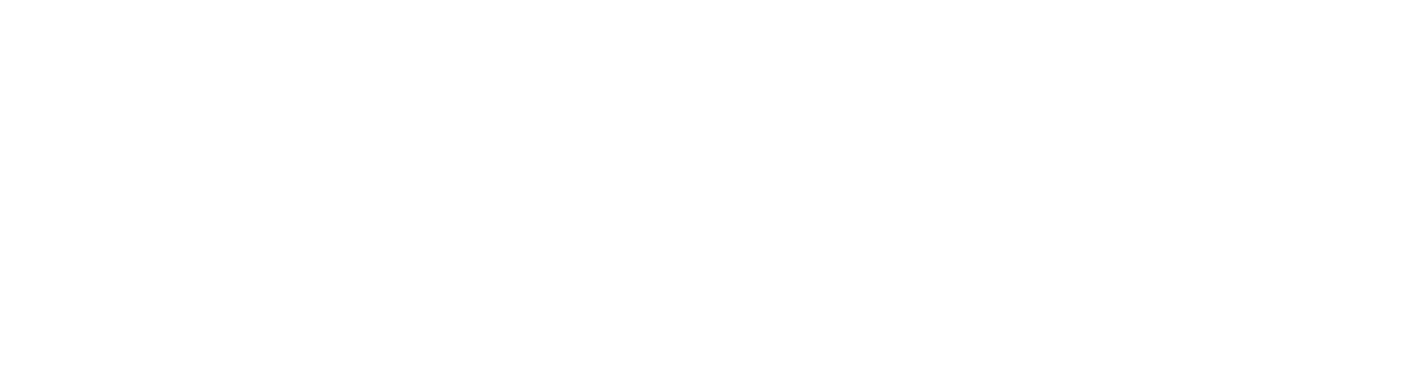 Psalm 105 (DNP) 	t. J. Boom, J.P. Kuijper; m. Genève 1562